Biology
Chapter 28 INVERTEBRATES
PowerPoint Image Slideshow
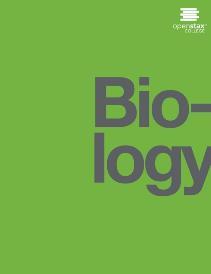 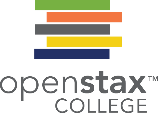 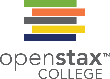 Figure 28.1
Nearly 97 percent of animal species are invertebrates, including this sea star (Astropecten articulates) common to the eastern and southern coasts of the United States. (credit: modification of work by Mark Walz)
This OpenStax ancillary resource is © Rice University under a CC-BY 4.0 International license; it may be reproduced or modified but must be attributed to OpenStax, Rice University and any changes must be noted. Any images credited to other sources are similarly available for reproduction, but must be attributed to their sources.
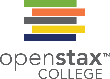 Figure 28.2
Sponges are members of the Phylum Porifera, which contains the simplest invertebrates. (credit: Andrew Turner)
This OpenStax ancillary resource is © Rice University under a CC-BY 4.0 International license; it may be reproduced or modified but must be attributed to OpenStax, Rice University and any changes must be noted. Any images credited to other sources are similarly available for reproduction, but must be attributed to their sources.
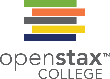 Figure 28.3
The sponge’s (a) basic body plan and (b) some of the specialized cell types found in sponges are shown.
This OpenStax ancillary resource is © Rice University under a CC-BY 4.0 International license; it may be reproduced or modified but must be attributed to OpenStax, Rice University and any changes must be noted. Any images credited to other sources are similarly available for reproduction, but must be attributed to their sources.
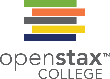 Figure 28.4
(a) Clathrina clathrus belongs to class Calcarea, (b) Staurocalyptus spp. (common name: yellow Picasso sponge) belongs to class Hexactinellida, and (c) Acarnus erithacus belongs to class Demospongia. (credit a: modification of work by Parent Géry; credit b: modification of work by Monterey Bay Aquarium Research Institute, NOAA; credit c: modification of work by Sanctuary Integrated Monitoring Network, Monterey Bay National Marine Sanctuary, NOAA)
This OpenStax ancillary resource is © Rice University under a CC-BY 4.0 International license; it may be reproduced or modified but must be attributed to OpenStax, Rice University and any changes must be noted. Any images credited to other sources are similarly available for reproduction, but must be attributed to their sources.
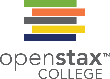 Figure 28.5
Animals from the phylum Cnidaria have stinging cells called cnidocytes. Cnidocytes contain large organelles called (a) nematocysts that store a coiled thread and barb. When hairlike projections on the cell surface are touched, (b) the thread, barb, and a toxin are fired from the organelle.
This OpenStax ancillary resource is © Rice University under a CC-BY 4.0 International license; it may be reproduced or modified but must be attributed to OpenStax, Rice University and any changes must be noted. Any images credited to other sources are similarly available for reproduction, but must be attributed to their sources.
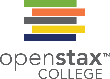 Figure 28.6
Cnidarians have two distinct body plans, the medusa (a) and the polyp (b). All cnidarians have two membrane layers, with a jelly-like mesoglea between them.
This OpenStax ancillary resource is © Rice University under a CC-BY 4.0 International license; it may be reproduced or modified but must be attributed to OpenStax, Rice University and any changes must be noted. Any images credited to other sources are similarly available for reproduction, but must be attributed to their sources.
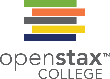 Figure 28.7
The sessile form of Obelia geniculate has two types of polyps: gastrozooids, which are adapted for capturing prey, and gonozooids, which bud to produce medusae asexually.
This OpenStax ancillary resource is © Rice University under a CC-BY 4.0 International license; it may be reproduced or modified but must be attributed to OpenStax, Rice University and any changes must be noted. Any images credited to other sources are similarly available for reproduction, but must be attributed to their sources.
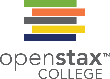 Figure 28.8
The sea anemone is shown (a) photographed and (b) in a diagram illustrating its morphology. (credit a: modification of work by “Dancing With Ghosts”/Flickr; credit b: modification of work by NOAA)
This OpenStax ancillary resource is © Rice University under a CC-BY 4.0 International license; it may be reproduced or modified but must be attributed to OpenStax, Rice University and any changes must be noted. Any images credited to other sources are similarly available for reproduction, but must be attributed to their sources.
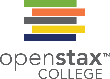 Figure 28.9
A jelly is shown (a) photographed and (b) in a diagram illustrating its morphology. (credit a: modification of work by “Jimg944”/Flickr; credit b: modification of work by Mariana Ruiz Villareal)
This OpenStax ancillary resource is © Rice University under a CC-BY 4.0 International license; it may be reproduced or modified but must be attributed to OpenStax, Rice University and any changes must be noted. Any images credited to other sources are similarly available for reproduction, but must be attributed to their sources.
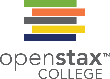 Figure 28.10
The lifecycle of a jellyfish includes two stages: the medusa stage and the polyp stage. The polyp reproduces asexually by budding, and the medusa reproduces sexually. (credit “medusa”: modification of work by Francesco Crippa)
This OpenStax ancillary resource is © Rice University under a CC-BY 4.0 International license; it may be reproduced or modified but must be attributed to OpenStax, Rice University and any changes must be noted. Any images credited to other sources are similarly available for reproduction, but must be attributed to their sources.
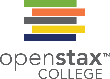 Figure 28.11
The (a) tiny cubazoan jelly Malo kingi is thimble shaped and, like all cubozoan jellies, (b) has four muscular pedalia to which the tentacles attach. M. kingi is one of two species of jellies known to cause Irukandji syndrome, a condition characterized by excruciating muscle pain, vomiting, increased heart rate, and psychological symptoms. Two people in Australia, where Irukandji jellies are most commonly found, are believed to have died from Irukandji stings. (c) A sign on a beach in northern Australia warns swimmers of the danger. (credit c: modification of work by Peter Shanks)
This OpenStax ancillary resource is © Rice University under a CC-BY 4.0 International license; it may be reproduced or modified but must be attributed to OpenStax, Rice University and any changes must be noted. Any images credited to other sources are similarly available for reproduction, but must be attributed to their sources.
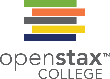 Figure 28.12
(a) Obelia, (b) Physalia physalis, known as the Portuguese Man O‘ War, (c) Velella bae, and (d) Hydra have different body shapes but all belong to the family Hydrozoa. (credit b: modification of work by NOAA; scale-bar data from Matt Russell)
This OpenStax ancillary resource is © Rice University under a CC-BY 4.0 International license; it may be reproduced or modified but must be attributed to OpenStax, Rice University and any changes must be noted. Any images credited to other sources are similarly available for reproduction, but must be attributed to their sources.
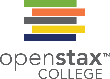 Figure 28.13
The planarian is a flatworm that has a gastrovascular cavity with one opening that serves as both mouth and anus. The excretory system is made up of tubules connected to excretory pores on both sides of the body. The nervous system is composed of two interconnected nerve cords running the length of the body, with cerebral ganglia and eyespots at the anterior end.
This OpenStax ancillary resource is © Rice University under a CC-BY 4.0 International license; it may be reproduced or modified but must be attributed to OpenStax, Rice University and any changes must be noted. Any images credited to other sources are similarly available for reproduction, but must be attributed to their sources.
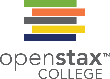 Figure 28.14
Phylum Platyhelminthes is divided into four classes. (a) Class Turbellaria includes the Bedford’s flatworm (Pseudobiceros bedfordi), which is about 8–10 cm in length. (b) The parasitic class Monogenea includes Dactylogyrus spp. Dactylogyrus, commonly called a gill fluke, is about 0.2 mm in length and has two anchors, indicated by arrows, that it uses to latch onto the gills of host fish. (c) The Trematoda class includes Fascioloides magna (right) and Fasciaola hepatica (two specimens of left, also known as the common liver fluke). (d) Class Cestoda includes tapeworms such as this Taenia saginata. T. saginata, which infects both cattle and humans, can reach 4–10 meters in length; the specimen shown here is about 4 meters. (credit a: modification of work by Jan Derk; credit d: modification of work by CDC)
This OpenStax ancillary resource is © Rice University under a CC-BY 4.0 International license; it may be reproduced or modified but must be attributed to OpenStax, Rice University and any changes must be noted. Any images credited to other sources are similarly available for reproduction, but must be attributed to their sources.
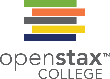 Figure 28.15
Tapeworm (Taenia spp.) infections occur when humans consume raw or undercooked infected meat. (credit: modification of work by CDC)
This OpenStax ancillary resource is © Rice University under a CC-BY 4.0 International license; it may be reproduced or modified but must be attributed to OpenStax, Rice University and any changes must be noted. Any images credited to other sources are similarly available for reproduction, but must be attributed to their sources.
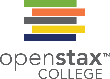 Figure 28.16
Shown are examples from two of the three classes of rotifer. (a) Species from the class Bdelloidea are characterized by a large corona, shown separately from the whole animals in the center of this scanning electron micrograph. (b) Polyarthra, from the class Monogononta, has a smaller corona than Bdelloid rotifers, and a single gonad, which give the class its name. (credit a: modification of work by Diego Fontaneto; credit b: modification of work by U.S. EPA; scale-bar data from Cory Zanker)
This OpenStax ancillary resource is © Rice University under a CC-BY 4.0 International license; it may be reproduced or modified but must be attributed to OpenStax, Rice University and any changes must be noted. Any images credited to other sources are similarly available for reproduction, but must be attributed to their sources.
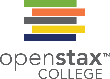 Figure 28.17
This illustration shows the anatomy of a bdelloid rotifer.
This OpenStax ancillary resource is © Rice University under a CC-BY 4.0 International license; it may be reproduced or modified but must be attributed to OpenStax, Rice University and any changes must be noted. Any images credited to other sources are similarly available for reproduction, but must be attributed to their sources.
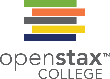 Figure 28.18
The proboscis worm (Parborlasia corrugatus) is a scavenger that combs the sea floor for food. The species is a member of the phylum Nemertea. The specimen shown here was photographed in the Ross Sea, Antarctica. (credit: Henry Kaiser, National Science Foundation)
This OpenStax ancillary resource is © Rice University under a CC-BY 4.0 International license; it may be reproduced or modified but must be attributed to OpenStax, Rice University and any changes must be noted. Any images credited to other sources are similarly available for reproduction, but must be attributed to their sources.
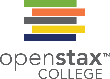 Figure 28.19
The anatomy of a Nemertean is shown.
This OpenStax ancillary resource is © Rice University under a CC-BY 4.0 International license; it may be reproduced or modified but must be attributed to OpenStax, Rice University and any changes must be noted. Any images credited to other sources are similarly available for reproduction, but must be attributed to their sources.
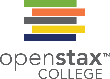 Figure 28.20
There are many species and variations of mollusks; this illustration shows the anatomy of an aquatic gastropod.
This OpenStax ancillary resource is © Rice University under a CC-BY 4.0 International license; it may be reproduced or modified but must be attributed to OpenStax, Rice University and any changes must be noted. Any images credited to other sources are similarly available for reproduction, but must be attributed to their sources.
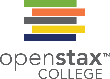 Figure 28.21
This chiton from the class Polyplacaphora has the eight-plated shell that is indicative of its class. (credit: Jerry Kirkhart)
This OpenStax ancillary resource is © Rice University under a CC-BY 4.0 International license; it may be reproduced or modified but must be attributed to OpenStax, Rice University and any changes must be noted. Any images credited to other sources are similarly available for reproduction, but must be attributed to their sources.
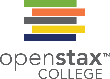 Figure 28.22
These mussels, found in the intertidal zone in Cornwall, England, are bivalves. (credit: Mark A. Wilson)
This OpenStax ancillary resource is © Rice University under a CC-BY 4.0 International license; it may be reproduced or modified but must be attributed to OpenStax, Rice University and any changes must be noted. Any images credited to other sources are similarly available for reproduction, but must be attributed to their sources.
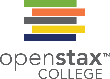 Figure 28.23
(a) Snails and (b) slugs are both gastropods, but slugs lack a shell. (credit a: modification of work by Murray Stevenson; credit b: modification of work by Rosendahl)
This OpenStax ancillary resource is © Rice University under a CC-BY 4.0 International license; it may be reproduced or modified but must be attributed to OpenStax, Rice University and any changes must be noted. Any images credited to other sources are similarly available for reproduction, but must be attributed to their sources.
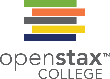 Figure 28.24
During embryonic development of gastropods, the visceral mass undergoes torsion, or counterclockwise rotation of anatomical features. As a result, the anus of the adult animal is located over the head. Torsion is an independent process from coiling of the shell.
This OpenStax ancillary resource is © Rice University under a CC-BY 4.0 International license; it may be reproduced or modified but must be attributed to OpenStax, Rice University and any changes must be noted. Any images credited to other sources are similarly available for reproduction, but must be attributed to their sources.
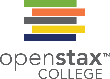 Figure 28.25
Members of the genus Conus produce neurotoxins that may one day have medical uses. (credit: David Burdick, NOAA)
This OpenStax ancillary resource is © Rice University under a CC-BY 4.0 International license; it may be reproduced or modified but must be attributed to OpenStax, Rice University and any changes must be noted. Any images credited to other sources are similarly available for reproduction, but must be attributed to their sources.
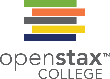 Figure 28.26
The (a) nautilus, (b) giant cuttlefish, (c) reef squid, and (d) blue-ring octopus are all members of the class Cephalopoda. (credit a: modification of work by J. Baecker; credit b: modification of work by Adrian Mohedano; credit c: modification of work by Silke Baron; credit d: modification of work by Angell Williams)
This OpenStax ancillary resource is © Rice University under a CC-BY 4.0 International license; it may be reproduced or modified but must be attributed to OpenStax, Rice University and any changes must be noted. Any images credited to other sources are similarly available for reproduction, but must be attributed to their sources.
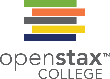 Figure 28.27
Antalis vulgaris shows the classic Dentaliidae shape that gives these animals their common name of “tusk shell.” (credit: Georges Jansoone)
This OpenStax ancillary resource is © Rice University under a CC-BY 4.0 International license; it may be reproduced or modified but must be attributed to OpenStax, Rice University and any changes must be noted. Any images credited to other sources are similarly available for reproduction, but must be attributed to their sources.
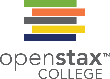 Figure 28.28
The clitellum, seen here as a protruding segment with different coloration than the rest of the body, is a structure that aids in annelid reproduction. (credit: Rob Hille)
This OpenStax ancillary resource is © Rice University under a CC-BY 4.0 International license; it may be reproduced or modified but must be attributed to OpenStax, Rice University and any changes must be noted. Any images credited to other sources are similarly available for reproduction, but must be attributed to their sources.
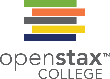 Figure 28.29
This schematic drawing shows the basic anatomy of annelids in a cross-sectional view.
This OpenStax ancillary resource is © Rice University under a CC-BY 4.0 International license; it may be reproduced or modified but must be attributed to OpenStax, Rice University and any changes must be noted. Any images credited to other sources are similarly available for reproduction, but must be attributed to their sources.
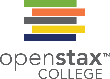 Figure 28.30
The (a) earthworm, (b) leech, and (c) featherduster are all annelids. (credit a: modification of work by S. Shepherd; credit b: modification of work by “Sarah G...”/Flickr; credit c: modification of work by Chris Gotschalk, NOAA)
This OpenStax ancillary resource is © Rice University under a CC-BY 4.0 International license; it may be reproduced or modified but must be attributed to OpenStax, Rice University and any changes must be noted. Any images credited to other sources are similarly available for reproduction, but must be attributed to their sources.
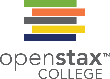 Figure 28.31
Scanning electron micrograph shows (a) the soybean cyst nematode (Heterodera glycines) and a nematode egg. (b) A schematic representation shows the anatomy of a typical nematode. (credit a: modification of work by USDA ARS; scale-bar data from Matt Russell)
This OpenStax ancillary resource is © Rice University under a CC-BY 4.0 International license; it may be reproduced or modified but must be attributed to OpenStax, Rice University and any changes must be noted. Any images credited to other sources are similarly available for reproduction, but must be attributed to their sources.
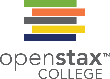 Figure 28.32
(a) This light micrograph shows Caenorhabditis elegans. Its transparent adult stage consists of exactly 959 cells. (b) The life cycle of C. elegans has four juvenile stages (L1 through L4) and an adult stage. Under ideal conditions, the nematode spends a set amount of time at each juvenile stage, but under stressful conditions, it may enter a dauer state that does not age. The worm is hermaphroditic in the adult state, and mating of two worms produces a fertilized egg. (credit a: modification of work by “snickclunk”/Flickr: credit b: modification of work by NIDDK, NIH; scale-bar data from Matt Russell)
This OpenStax ancillary resource is © Rice University under a CC-BY 4.0 International license; it may be reproduced or modified but must be attributed to OpenStax, Rice University and any changes must be noted. Any images credited to other sources are similarly available for reproduction, but must be attributed to their sources.
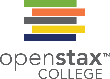 Figure 28.33
The guinea worm Dracunculus medinensis infects about 3.5 million people annually, mostly in Africa.
Here, the worm is wrapped around a stick so it can be extracted.
Infection occurs when people consume water contaminated by infected copepods, but this can easily be prevented by simple filtration systems. (credit: modification of work by CDC)
This OpenStax ancillary resource is © Rice University under a CC-BY 4.0 International license; it may be reproduced or modified but must be attributed to OpenStax, Rice University and any changes must be noted. Any images credited to other sources are similarly available for reproduction, but must be attributed to their sources.
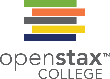 Figure 28.34
Trilobites, like the one in this fossil, are an extinct group of arthropods. (credit: Kevin Walsh)
This OpenStax ancillary resource is © Rice University under a CC-BY 4.0 International license; it may be reproduced or modified but must be attributed to OpenStax, Rice University and any changes must be noted. Any images credited to other sources are similarly available for reproduction, but must be attributed to their sources.
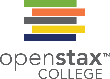 Figure 28.35
The book lungs of (a) arachnids are made up of alternating air pockets and hemocoel tissue shaped like a stack of books. The book gills of (b) crustaceans are similar to book lungs but are external so that gas exchange can occur with the surrounding water. (credit a: modification of work by Ryan Wilson based on original work by John Henry Comstock; credit b: modification of work by Angel Schatz)
This OpenStax ancillary resource is © Rice University under a CC-BY 4.0 International license; it may be reproduced or modified but must be attributed to OpenStax, Rice University and any changes must be noted. Any images credited to other sources are similarly available for reproduction, but must be attributed to their sources.
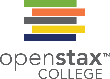 Figure 28.36
In this basic anatomy of a hexapod insect, note that insects have a developed digestive system (yellow), a respiratory system (blue), a circulatory system (red), and a nervous system (red).
This OpenStax ancillary resource is © Rice University under a CC-BY 4.0 International license; it may be reproduced or modified but must be attributed to OpenStax, Rice University and any changes must be noted. Any images credited to other sources are similarly available for reproduction, but must be attributed to their sources.
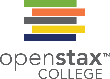 Figure 28.37
The Scutigera coleoptrata centipede has up to 15 pairs of legs.
This North American millipede (Narceus americanus) bears many legs, although not a thousand, as its name might suggest. (credit a: modification of work by Bruce Marlin; credit b: modification of work by Cory Zanker)
This OpenStax ancillary resource is © Rice University under a CC-BY 4.0 International license; it may be reproduced or modified but must be attributed to OpenStax, Rice University and any changes must be noted. Any images credited to other sources are similarly available for reproduction, but must be attributed to their sources.
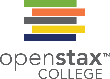 Figure 28.38
The (a) crab and (b) shrimp krill are both crustaceans. (credit a: modification of work by William Warby; credit b: modification of work by Jon Sullivan)
This OpenStax ancillary resource is © Rice University under a CC-BY 4.0 International license; it may be reproduced or modified but must be attributed to OpenStax, Rice University and any changes must be noted. Any images credited to other sources are similarly available for reproduction, but must be attributed to their sources.
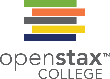 Figure 28.39
Arthropods may have (a) biramous (two-branched) appendages or (b) uniramous (onebranched) appendages. (credit b: modification of work by Nicholas W. Beeson)
This OpenStax ancillary resource is © Rice University under a CC-BY 4.0 International license; it may be reproduced or modified but must be attributed to OpenStax, Rice University and any changes must be noted. Any images credited to other sources are similarly available for reproduction, but must be attributed to their sources.
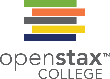 Figure 28.40
The crayfish is an example of a crustacean. It has a carapace around the cephalothorax and the heart in the dorsal thorax area. (credit: Jane Whitney)
This OpenStax ancillary resource is © Rice University under a CC-BY 4.0 International license; it may be reproduced or modified but must be attributed to OpenStax, Rice University and any changes must be noted. Any images credited to other sources are similarly available for reproduction, but must be attributed to their sources.
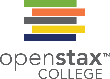 Figure 28.41
All crustaceans go through different larval stages. Shown are (a) the nauplius larval stage of a tadpole shrimp, (b) the cypris larval stage of a barnacle, and (c) the zoea larval stage of a green crab. (credit a: modification of work by USGS; credit b: modification of work by Ma. C. Mingorance Rodríguez; credit c: modification of work by B. Kimmel based on original work by Ernst Haeckel)
This OpenStax ancillary resource is © Rice University under a CC-BY 4.0 International license; it may be reproduced or modified but must be attributed to OpenStax, Rice University and any changes must be noted. Any images credited to other sources are similarly available for reproduction, but must be attributed to their sources.
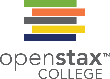 Figure 28.42
The chelicerae (first set of appendages) are well developed in the scorpion. (credit: Kevin Walsh)
This OpenStax ancillary resource is © Rice University under a CC-BY 4.0 International license; it may be reproduced or modified but must be attributed to OpenStax, Rice University and any changes must be noted. Any images credited to other sources are similarly available for reproduction, but must be attributed to their sources.
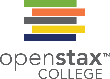 Figure 28.43
The trapdoor spider, like all spiders, is a member of the subphylum Chelicerata. (credit: Marshal Hedin)
This OpenStax ancillary resource is © Rice University under a CC-BY 4.0 International license; it may be reproduced or modified but must be attributed to OpenStax, Rice University and any changes must be noted. Any images credited to other sources are similarly available for reproduction, but must be attributed to their sources.
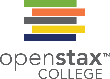 Figure 28.44
This diagram shows the anatomy of a sea star.
This OpenStax ancillary resource is © Rice University under a CC-BY 4.0 International license; it may be reproduced or modified but must be attributed to OpenStax, Rice University and any changes must be noted. Any images credited to other sources are similarly available for reproduction, but must be attributed to their sources.
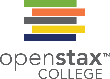 Figure 28.45
Different members of Echinodermata include the (a) sea star of class Asteroidea, (b) the brittle star of class Ophiuroidea, (c) the sea urchins of class Echinoidea, (d) the sea lilies belonging to class Crinoidea, and (e) sea cucumbers, representing class Holothuroidea. (credit a: modification of work by Adrian Pingstone; credit b: modification of work by Joshua Ganderson; credit c: modification of work by Samuel Chow; credit d: modification of work by Sarah Depper; credit e: modification of work by Ed Bierman)
This OpenStax ancillary resource is © Rice University under a CC-BY 4.0 International license; it may be reproduced or modified but must be attributed to OpenStax, Rice University and any changes must be noted. Any images credited to other sources are similarly available for reproduction, but must be attributed to their sources.